Комплексна програма надання житлових кредитів окремим категоріям громадян у Львівській області на 2021-2025 роки
Нормативна база Комплексної програми надання житлових кредитів окремим категоріям громадян у Львівській області на 2021-2025 роки в частині заходу підтримки індивідуального житлового будівництва на селі “Власний дім”
●     Комплексна програма надання житлових кредитів
     окремим категоріям громадян У Львівській області на
     2021-2025 роки (Рішення обласної ради від 18.02.2021
     №58, згідно з додатком 3)
Обласний фонд підтримки індивідуального житлового будівництва на селі – це спеціалізована кредитно-фінансова організація, створена для пільгового кредитування сільського житлового будівництва за комплексною програмою надання житлових кредитів окремим категоріям громадян у Львівській області на 2021-2025 роки  в частині заходу підтримки індивідуального житлового будівництва на селі “Власний дім”
Ми кредитуємо сільських забудовників, які:
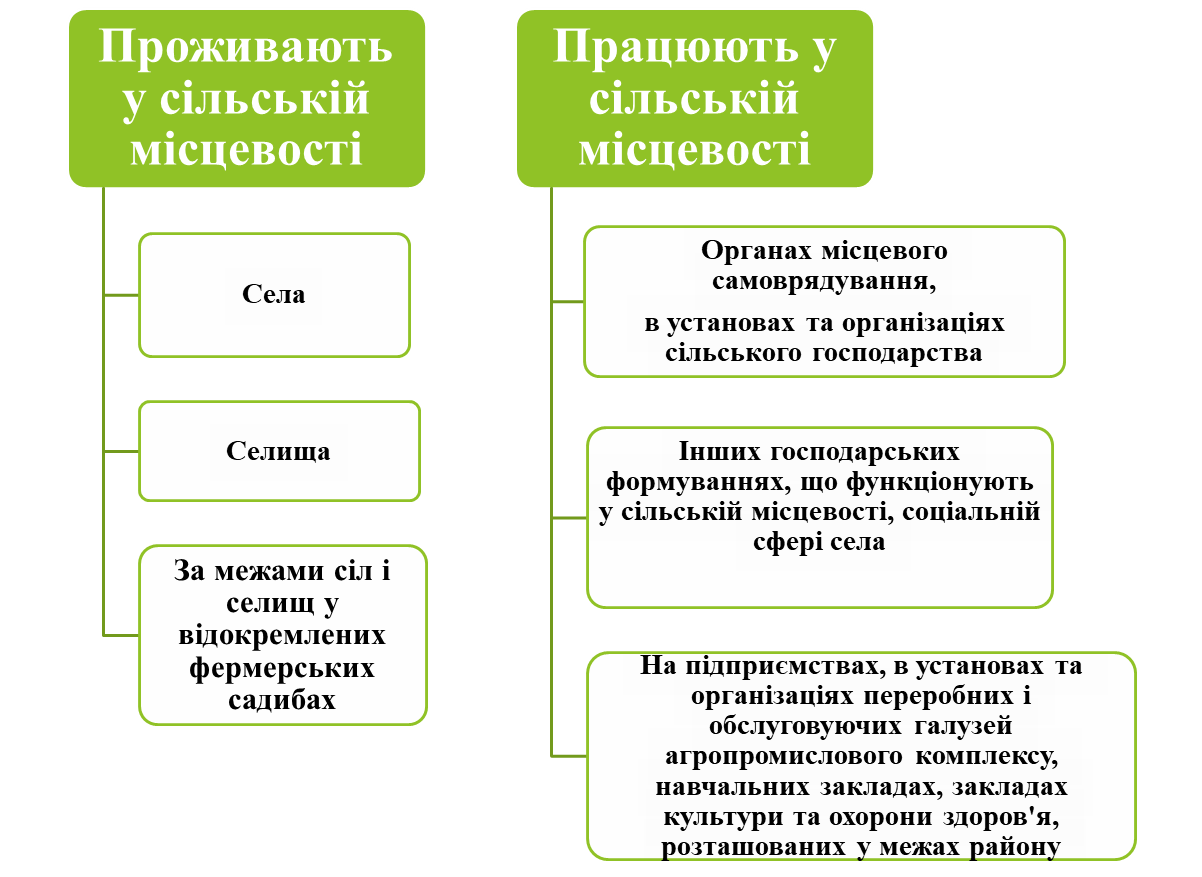 Кредитні пакети:
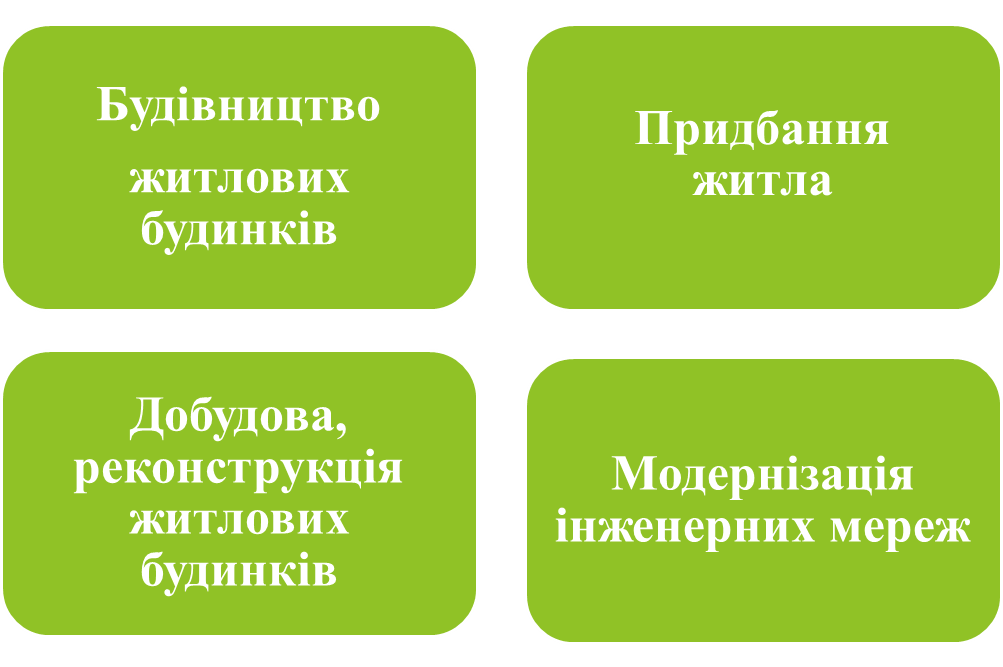 Параметри кредитування:
400,0 тис. грн.
300,0 тис. грн.
250,0 тис.грн.
до 20 років
3 %
Програма 
«Власний Дім»
2000-2022 рр.
Інвестовано
42,23 
млн.грн.
Охоплено
496
Сімей
272
Споруджено
ж/б
99
Улаштовано
Інженерних
мереж
24,69
млн.грн.
повернуто
до бюджетів
2022 рік
14 сімей
9 сімей (Обл. бюджет)
3 2516,4 тис. грн.
1516,4 тис. грн.(Обл. бюджет)
Скеровано:
- на будівництво ж/б — 1016,4 тис. грн. / 4 об’єкти
- на добудову (реконструкцію ж/б) — 500 тис.грн. / 5 об’єктів
Повернуто до бюджетів
2882,0  тис. грн.
Прогноз на 2023 рік
2000,0 тис. грн.
1000,0 тис. грн.(обласний бюджет)
1000,0 тис. грн.(державний бюджет)
Введення в експлуатацію 8 будинків та влаштування мереж у 2 садибах
14
Реалізовані проєкти
(приклади):
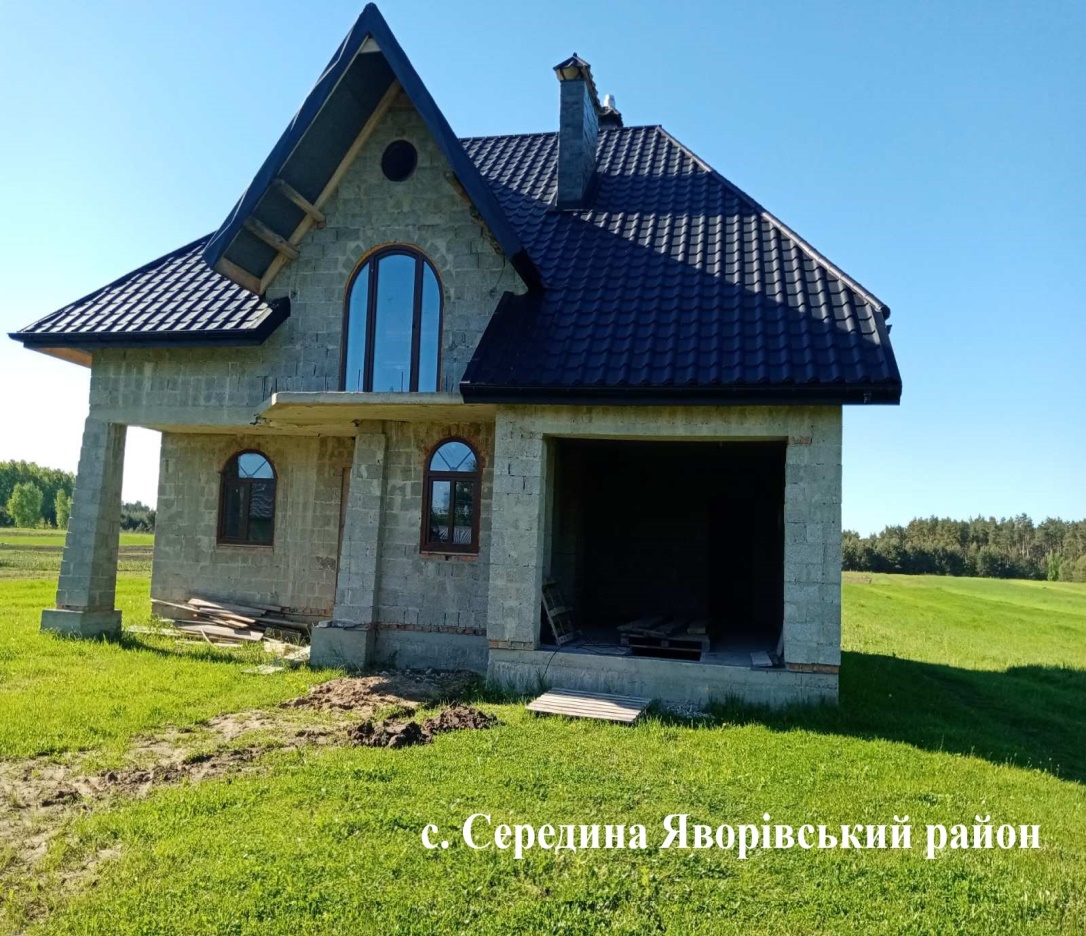 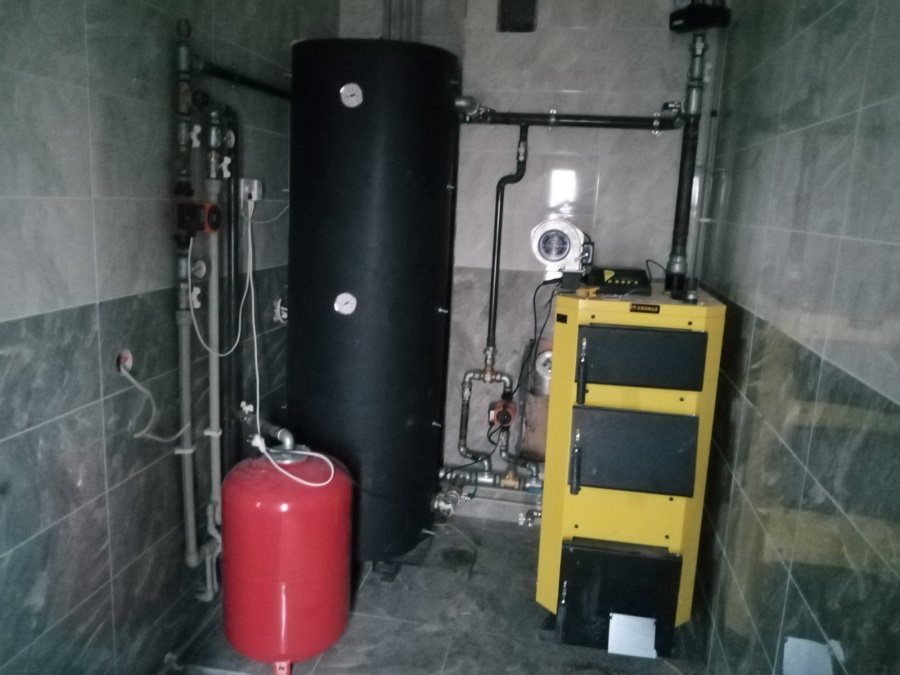 с.Середина, Яворівський район
Реалізовані проєкти
(приклади):
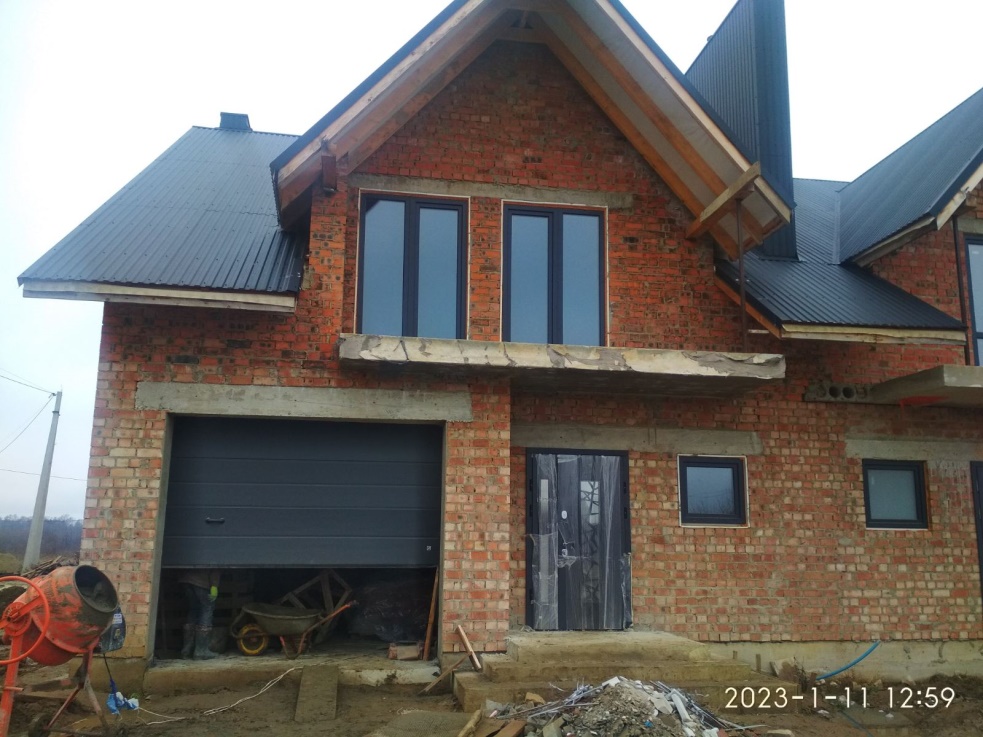 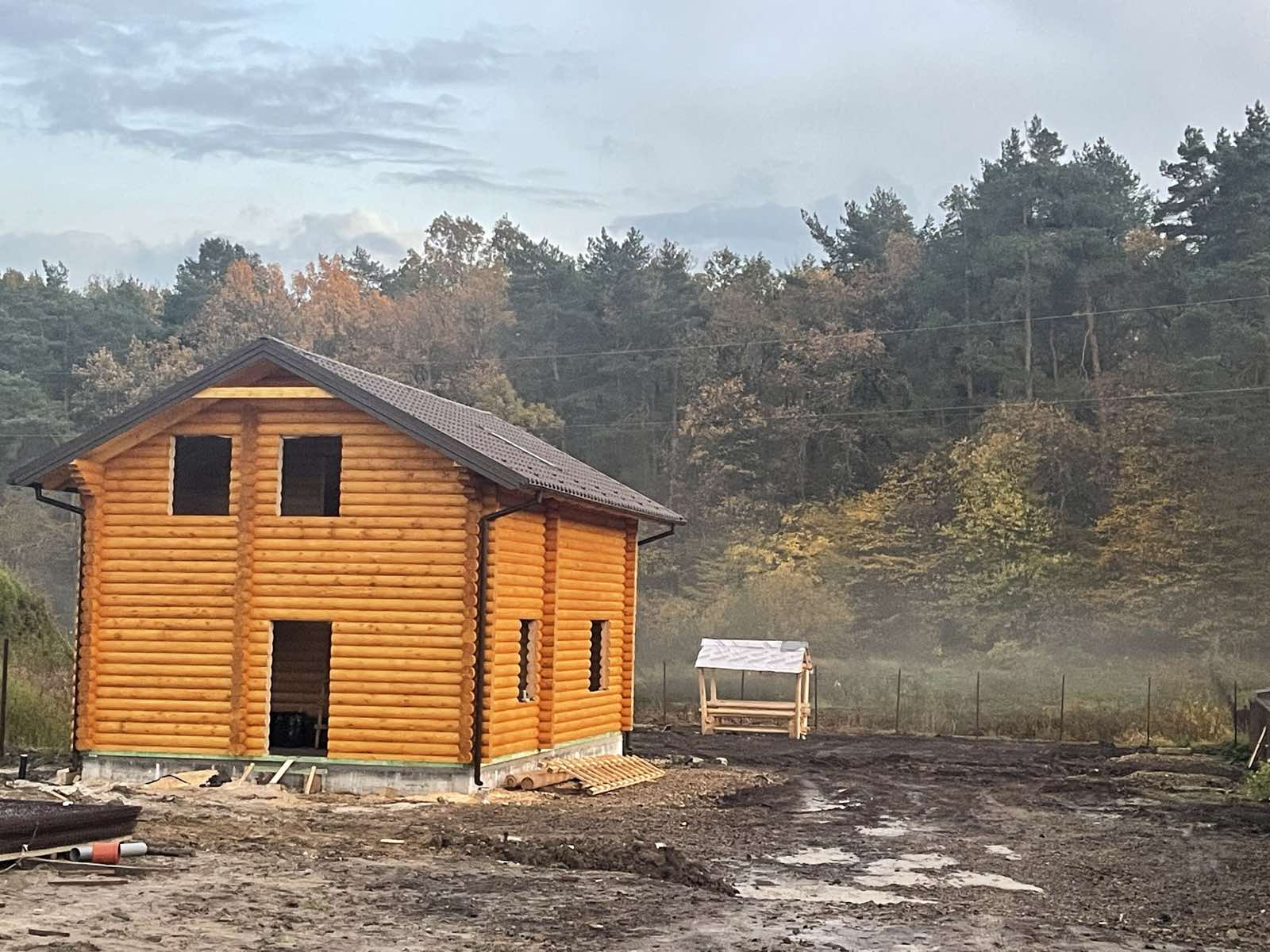 с.Рудня Самбірський район
с.Лапаївка Львівський район
Реалізовані проєкти
(приклади):
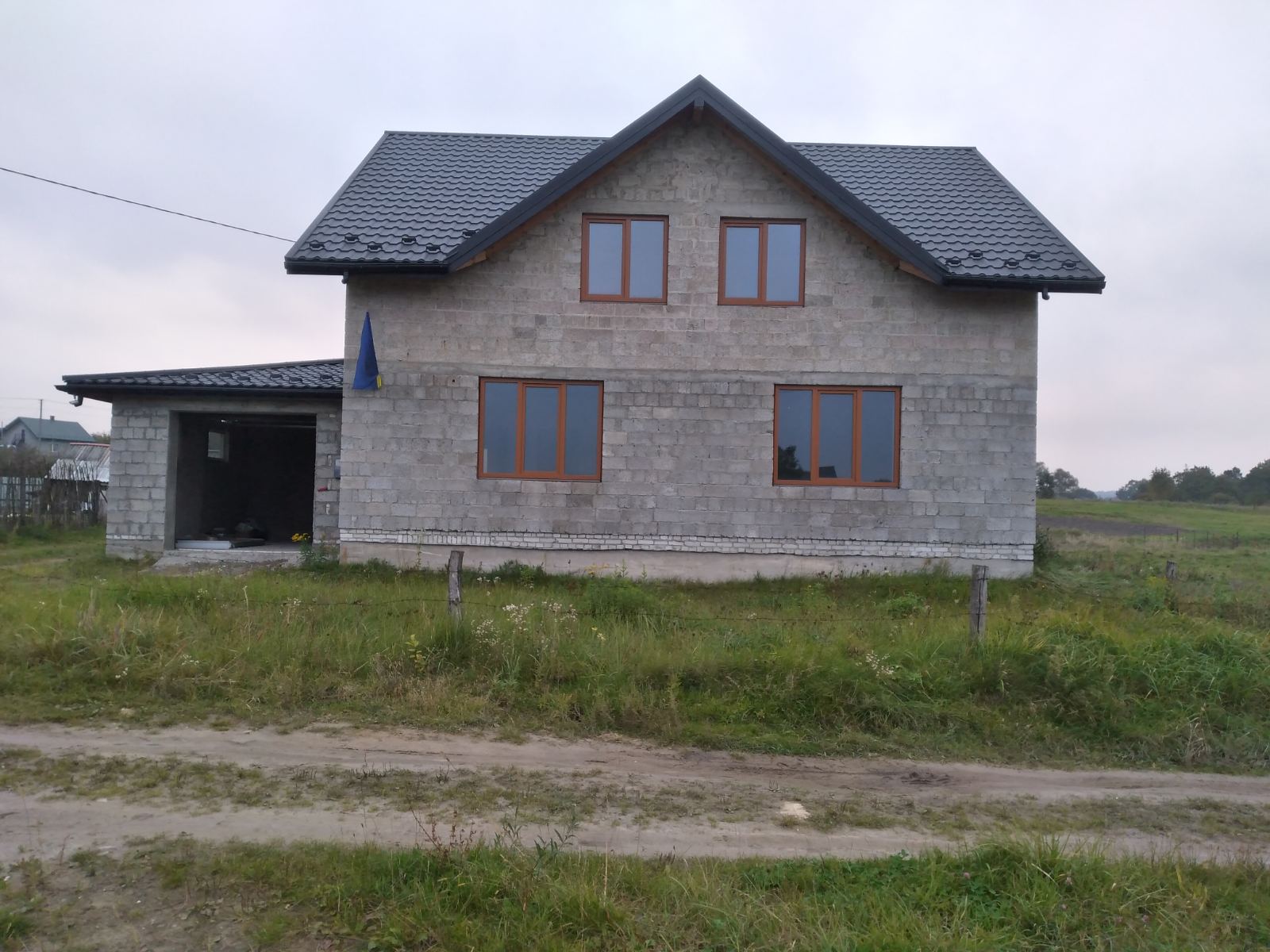 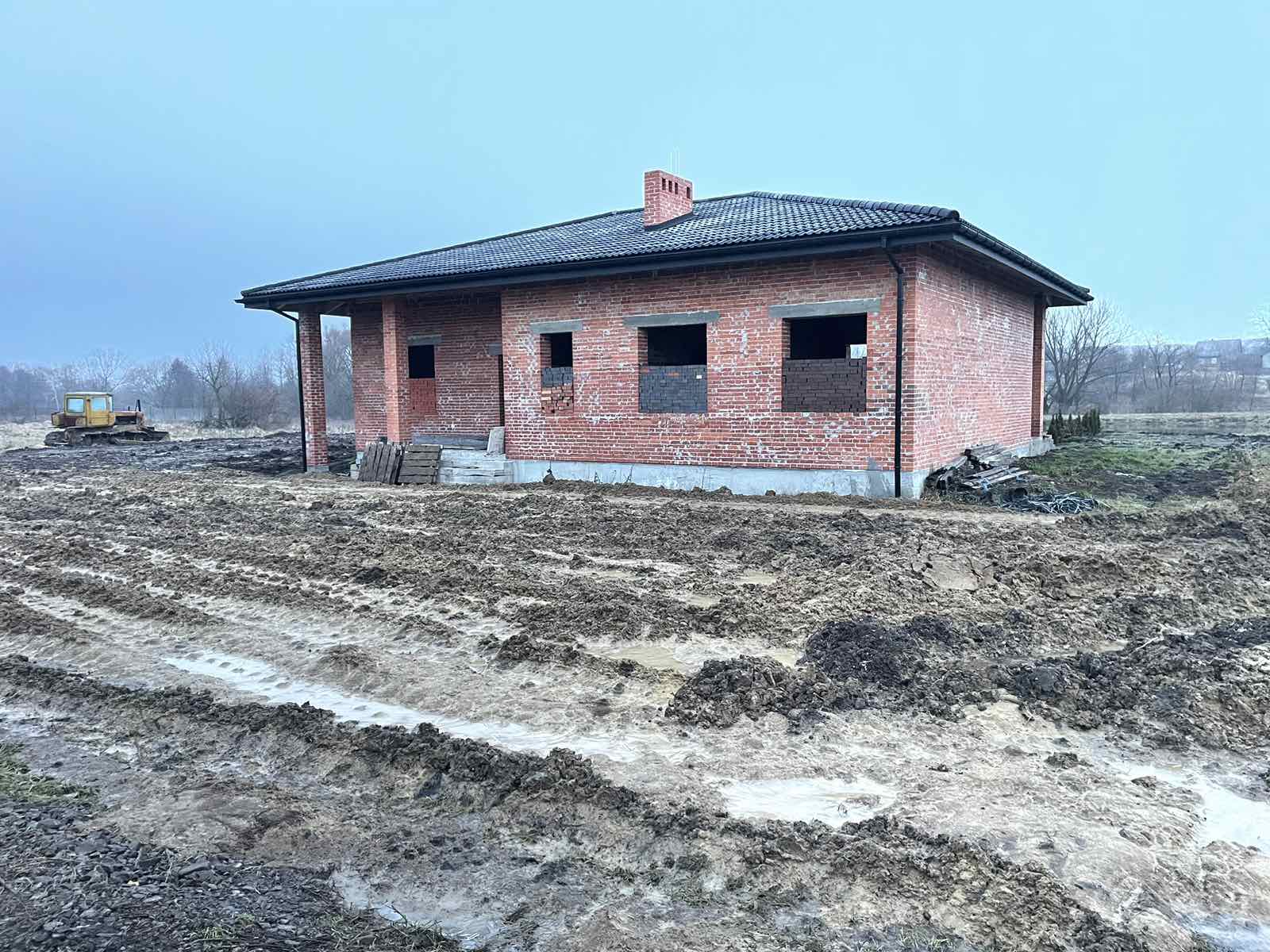 смт.Шкло Яворівський р-н
с.Семенівка Львівський р-н
Перспективні напрямки: